Private Equity 101
UTA CPE Day
August 11, 2016
[Speaker Notes: The Ponte di Rialto (Rialto Bridge) in Venice, Italy was completed in 1591, after just three years of construction.  Because of the instability of the land on which it is constructed, the bridge is built on top of 12,000 wooden pilings that still support the bridge more than 400 years later. The architect, Antonio da Ponte ("Anthony of the Bridge," appropriately enough), competed against such eminent designers as Michelangelo for the contract.

Although it shouldn’t take anywhere close to three years, building a PE firm, to those who have never done it before, can seem a bit like building a bridge – complex and logistically challenging. However, it doesn’t have to be if you understand the “whys” behind what needs to be done.]
Speaker
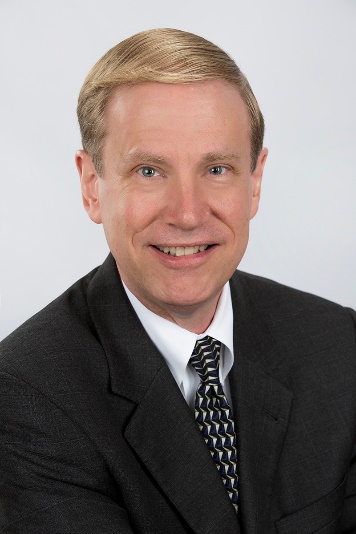 Doug Puckett
Deputy National Tax Leader – Private Equity
Deloitte Tax, LLP
(817) 347-3305 (FtW)
(214) 840-7380 (DAL)
(817) 881-4201 (Cell)
dpuckett@Deloitte.com
This presentation contains general information only and Deloitte is not, by means of this presentation, rendering accounting, business, financial, investment, legal, tax, or other professional advice or services. This presentation is not a substitute for such professional advice or services, nor should it be used as a basis for any decision or action that may affect your business. Before making any decision or taking any action that may affect your business, you should consult a qualified professional advisor.

Deloitte shall not be responsible for any loss sustained by any person who relies on this presentation.
As used in this document, “Deloitte” means Deloitte Tax, LLP, a subsidiary of Deloitte LLP. Please see www.deloitte.com/us/about for a detailed description of the legal structure of Deloitte LLP and its subsidiaries. Certain services may not be available to attest clients under the rules and regulations of public accounting. 

Copyright © 2016 Deloitte Development LLC. All rights reserved.
The Birth of Private Equity
Before the industry was formed …
Investment choices included:
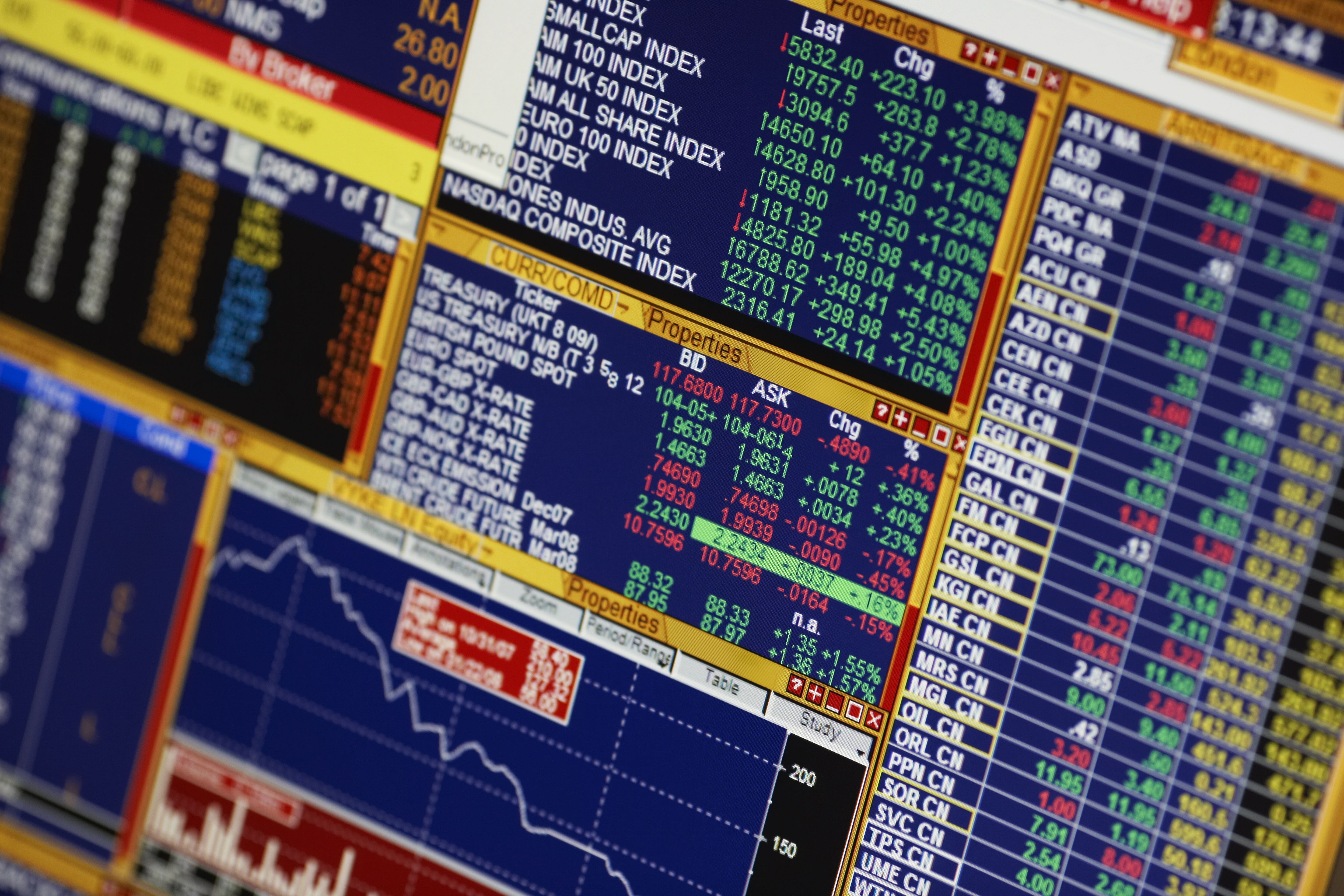 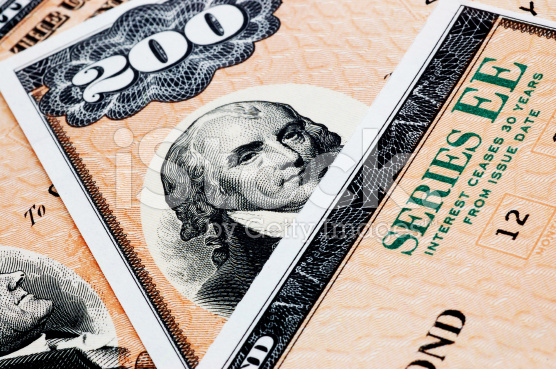 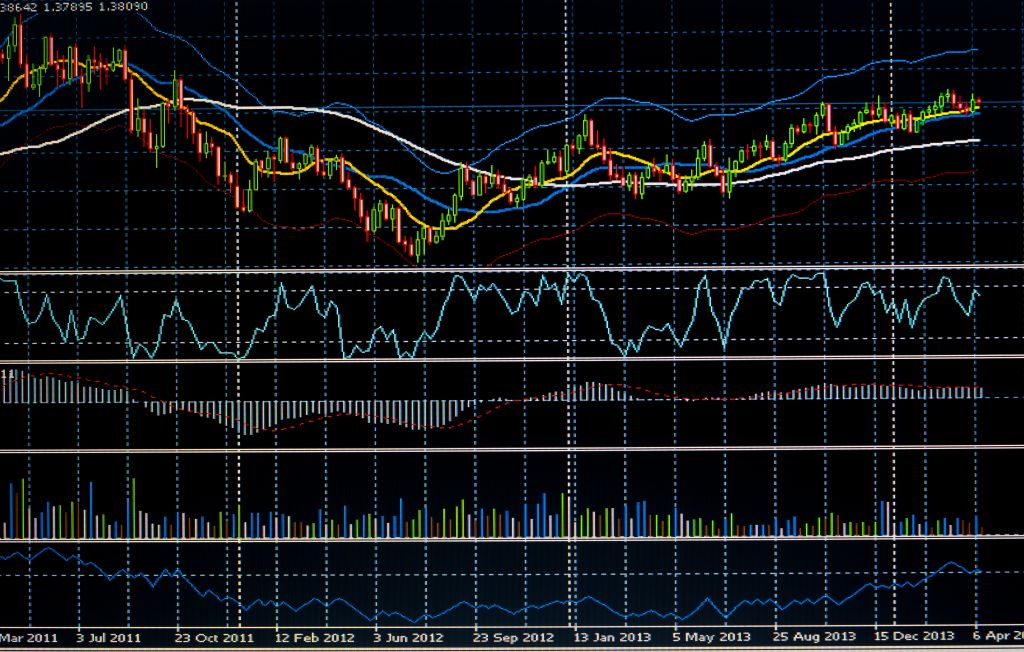 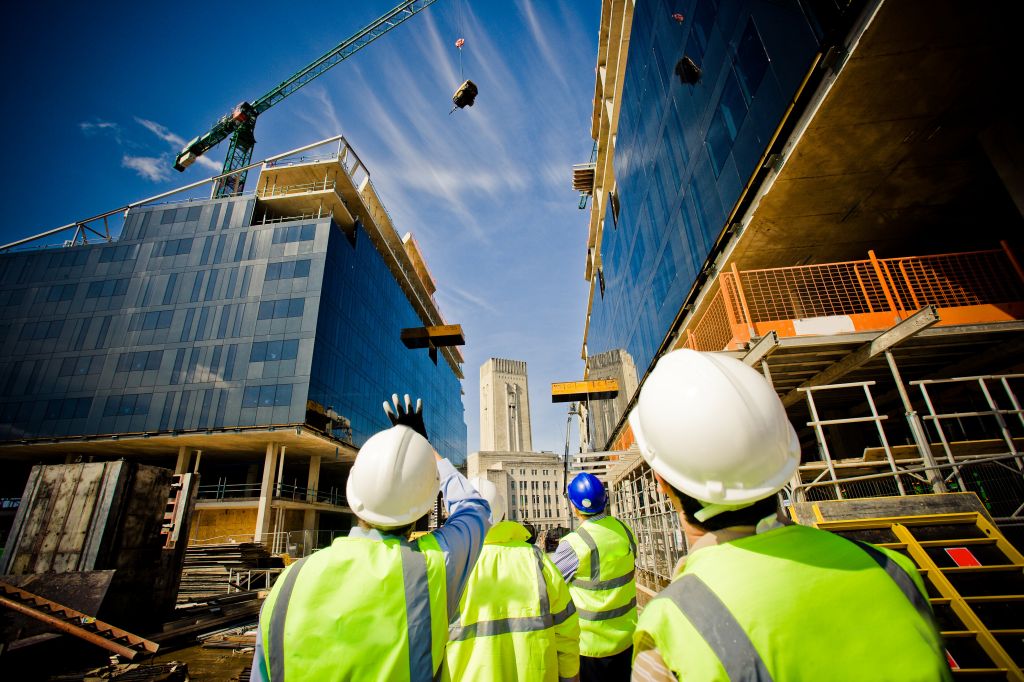 Stocks
Bonds
MutualFunds
Direct Investments(real estate, etc.)
But Big Investors . . .
State Pension Plans
Private Pension Plans and Foundations
Life Insurance Companies
Ultra high Net-Worth Individuals
But Big Investors . . .
State Pension Plans
Private Pension Plans and Foundations
. . . wanted MORE!
Life Insurance Companies
Ultra high Net-Worth Individuals
But Big Investors . . .
More Choices
State Pension Plans
Private Pension Plans and Foundations
. . . wanted MORE!
Life Insurance Companies
Ultra high Net-Worth Individuals
But Big Investors . . .
More Choices
State Pension Plans
Private Pension Plans and Foundations
. . . wanted MORE!
Life Insurance Companies
Ultra high Net-Worth Individuals
And the Potential for Higher Returns
If you want to help meet this need, what does it take?
If you want to help meet this need, what does it take?
Investors
If you want to help meet this need, what does it take?
Track Record
Investors
If you want to help meet this need, what does it take?
Track Record
Investors
PPM
(Private Placement Memorandum)
If you want to help meet this need, what does it take?
Track Record
Investors
Qualified Advisors
PPM
(Private Placement Memorandum)
(Attorneys, Auditors, Tax, and perhaps a Admin firm)
If you want to help meet this need, what does it take?
But wait . . .
isn’t something missing?
Track Record
Investors
Qualified Advisors
PPM
(Private Placement Memorandum)
(Attorneys, Auditors, Tax, and perhaps a Admin firm)
You need a place to hold the investments –
A Common Investment Vehicle (CIV), otherwise known as a Fund
Structuring the Fund and Upper-Tier Entities
Common Fund Structure
Why use an LP?
Fund Characteristics
Fund
(Limited Partnership1)
1. Delaware is popular for U.S. based fund partnerships
[Speaker Notes: 1. Why use an LP? – Tax efficiency.
2. Limited life – it’s common for a PE fund to have a 10 year life, with two one year extensions allowed at GP’s discretion. Depending on investment thesis, funds might have a shorter life (5 – 7 years) but normally not longer (although some firms have recently started testing the LPs’ interest in 15 – 20 year funds.
3. Normally allocations (beyond the carry waterfall) are a straight pro rata allocation to each LP based on relative capital contributions. Funds that allow LPs to opt out on certain or all deals will have special allocations on each deal.
3. Unlike a hedge fund or mutual fund, PE funds don’t call all of the capital commitments up front so they effective start with zero assets until the first investment is made.
4. During the fundraising period, the fund may have a “first close” at which point it may call funds (pro rata based on existing commitments) to make a first investment. If there are additional closes during the fundraising period, which there typically will be, new investors come in as if they had been there from day one (and thus normally owe interest to original investors for “fronting” their share of the early deals). 
5. Once the fundraising (or commitment) period is closed, no new investors can come in except by receiving a transfer of interest from an existing investor.
6. The commitment or investment period is the portion of the fund’s life during which the fund can call commitments from the LPs to make new investments and to pay expenses. Once this period closes (i.e., you entire what is referred to on the slide as the manage or harvest period), funds normally can only call capital to pay expenses and to make follow on investments in existing deals. 
7. During the commitment period, if a fund both makes and sells an investment, it may have the option of recalling (or recycling) the capital (usually only up to the original basis of the sold investment) to reinvest in a new investment if the fund is still in the commitment period.]
When there’s an LP, you also need a . . .
Fund
(DE LP)1
1 Delaware is a popular choice for the GP for US based funds
When there’s an LP, you also need a . . .
GP
(DE LP)1
Fund
1 Delaware is a popular choice for the GP for US based funds
[Speaker Notes: Why use an LP for the GP? Tax efficiency, potential state tax issues with an LLC (character of income, etc.) and potential qualified shareholder issues with S Corps.
The GP of the GP is normally an LLC or S Corporation because normally only the founders (and very senior partners of the firm) own an interest in this entity and the entity typically receives little or no economics. This is also the entity that allows the founders/senior partners to control the entire fund structure]
When there’s an LP, you also need a . . .
Why use an LP for the GP (general partner)?
GP
(DE LP)1
Fund
1 Delaware is a popular choice for the GP for US based funds
[Speaker Notes: Why use an LP for the GP? Tax efficiency, potential state tax issues with an LLC (character of income, etc.) and potential qualified shareholder issues with S Corps.]
The GP of the GP is normally an LLC or an S Corporation
GP of the GP
GP
Fund
[Speaker Notes: The GP of the GP is normally an LLC or S Corporation because normally only the founders (and very senior partners of the firm) own an interest in this entity and the entity typically receives little or no economics. This is also the entity that allows the founders/senior partners to control the entire fund structure.]
The rest of a basic structure
Founders
100%
Other Internal LPs1
GP of the GP
Limited Partners (Investors)
LPs
GP
GP
LPs
100%
Management Company2
GP
LPs
Fund
Management Agreement
1 (Senior) Deal professionals and (key) back office personnel 
2 Normally an LLC or S Corporation (in Delaware or elsewhere)
[Speaker Notes: 1. The management company could be an LP but then you’d need another entity to be the GP
2. An LP for the management company might give you a better SE tax result for the portion of profits beyond what the founders tax out as guaranteed payments
3. If the management company is an LP or an LLC taxed as a partnership, the owner(s) of the entity can’t be employees (at least not without holding their interests through another vehicle – such as having the management company LP owned by a GP and one or more LPs that are S corporations.]
Basic structure with separate co-invest entity
Founders
100%
GP of Co-invest Vehicle
100%
Other Internal LPs
GP of the GP
Limited Partners (Investors)
GP
LPs
LPs
Co-Invest
GP
GP
100%
Management Company
GP
LPs
LPs
Fund
What do we mean by co-invest?
Management Agreement
[Speaker Notes: What is co-investment or co-invest as used in connection with Internal LPs (i.e., those that work for the PE firm)?
It is the portion of the fund’s capital that comes from the internal team – i.e., “how much skin they have in the game.”
Depending on the size of the fund (with larger, multi-billion dollar funds having a smaller percentage) the LPs like to see the GP members invest at least 1 – 5% of the fund’s overall capital so that they’re focused as they chase deals and decide when to exit on their own money as well as the LPs?
Sometimes the exact percentage is less important than portion of the founders’ or senior deal professionals’ net worth is tied up in the fund. 
This basic structure requires six entities, can you get by with less?
Sure, it might not be the most tax efficient (especially from a state perspective, but also from a federal perspective if the carry taxation rules are changed) and it also might be less helpful from a legal liability perspective (since the GP of the fund has unlimited liability if something goes wrong at the Fund level) but you could do everything with two entities – the Fund and the GP (that could be an LLC) or even one entity (with an LLC for the Fund if you don’t carry about unrelated business income, effectively connected income and the investors are okay investing into an operating entity (with employee risk, etc.).
With two entities, the GP would receive the carry and would be the vehicle through which the internal personnel, including the founders, would invest their co-invest. The GP would also serve as the management company so it would employee any non-partners involved with the business.]
Funds Flow – From InvestorsCapital Calls (as needed, for expenses and investments)
Founders
GP of Co-invest Vehicle
Other Internal LPs
GP of the GP
Limited Partners (Investors)
Co-Invest
GP
Management Company
Fund
Funds Flow – From the Fund
Founders
GP of Co-invest Vehicle
Other Internal LPs
GP of the GP
Limited Partners (Investors)
Co-Invest
GP
Management Company
Investment Related - §212 or capitalized; plus Interest
Fund
Other Expenses
Management Fees
Investments
[Speaker Notes: Some funds pay the management fees to the GP and the GP pays the fees to the management company. More straightforward, of course, to have the GP contract with the management company to have it manage the fund and for the management company to receive the fees directly. 
Interest at the fund level typically only comes from capital call lines of credit. Other debt is normally incurred below the fund, at the portfolio company level or within the ownership structure between the fund and the portfolio company.
Management fees are normally paid twice or four times per year, in advance, in January and July or at the start of each quarter]
Funds Flow – From Management Company
Founders
GP of Co-invest Vehicle
Other Internal LPs
GP of the GP
Limited Partners (Investors)
Co-Invest
GP
Management Company
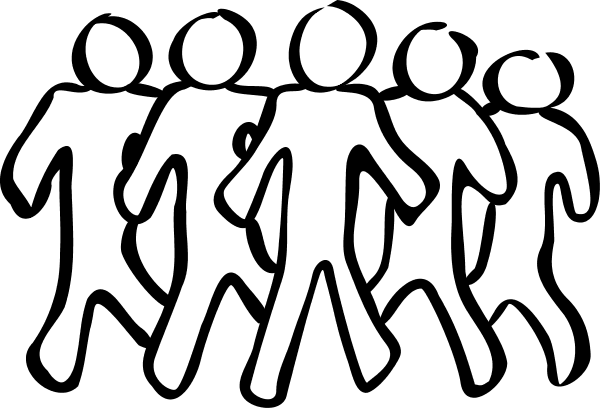 Fund
Salaries/Bonuses
Other Operating Expenses
Funds Flow – From Deals(Return of basis first)
Founders
GP of Co-invest Vehicle
Other Internal LPs
GP of the GP
Limited Partners (Investors)
Co-Invest
GP
Management Company
Fund
Funds Flow – From Deals(Return of expenses)
Founders
GP of Co-invest Vehicle
Other Internal LPs
GP of the GP
Limited Partners (Investors)
Co-Invest
GP
Management Company
Fund
[Speaker Notes: The outside, third-party LPs will normally receive a return of all expenses, including management fees – either pro rata by deal or for the whole fund.
Internal LPs normally aren’t charged any management fees but typically are charged other expenses and will receive an allocation of proceeds to recover those at the same time as outside LPs - to the extent of the internal LPs’ co-investment.]
Funds Flow – From Deals(Pref or Preference Return – 8%+/-)
Founders
GP of Co-invest Vehicle
Other Internal LPs
GP of the GP
Limited Partners (Investors)
Co-Invest
GP
?
Management Company
Fund
[Speaker Notes: The 8% (or other agreed upon pref) is calculated like interest on the capital contributions, as if the fund had borrowed the capital calls from the LPs as loans. 
However, the payment of pref isn’t treated as interest but instead is an allocation of gain from the applicable deal exit.
The internal co-investment may not receive a preference distribution. 
The existence of the preference return is why funds don’t call capital before they need it – they don’t want to start the preference return clock ticking on the before funds before it is necessary.
The pref also explains one reason that PE firms like to fund investments and expenses with capital call lines of credit – the pref doesn’t start until capital is called from LPs. Thus, having the fund draw down on a capital call facility minimizes the amount of pref that’s due to the LPs before carry can be paid.
Another reason that capital call facilities have been increasingly popular since the 2008/09 economic downturn is that they can smooth out LPs need to keep significant amounts of cash in very short term investments (since most funds provide for a 10-day window in which to fund a capital call once it is issued). With a credit line, the fund will presumably call capital less frequently and more predictably.]
Funds Flow – From Deals(Carry and remaining gain)
Founders
GP of Co-invest Vehicle
Other Internal LPs
GP of the GP
Limited Partners (Investors)
Co-Invest
GP
Management Company
Fund
80% of profit
20% of profit (i.e., carry or promote)
[Speaker Notes: Once a fund “gets into carry” (i.e., has paid back investors for their capital contributions and the preference return), the remaining gain is typically split 20% to the GP and 80% to the LPs – sometimes with a “catch-up” provision for the GP so that if the gain is large enough, it receives carry as if there was no preference distribution (i.e., carry is paid on the pref – by paying, for example, 80% of additional proceeds to the GP until cumulatively, it has received 20% of total gain; then the split flips back to 20% to the GP and 80% to the LPs).
The terms “carry” and “promote” (compared to incentive fee allocation in the hedge fund world) are generally used interchangeably and mean the same thing – a share of the profits. The GP is being “carried” for a portion of the investment (i.e., its members get more gain allocation than their share of capital invested in the deals) and it is the one who “promoted” the deal or the fund (so it gets a share of the profits for its efforts – which is why it is a bit difficult to argue too hard that the carry/promote isn’t compensation).]
Simplified Distribution Waterfall4
1 Including internal LPs to the extent of their pro rata co-investment. GP members might not receive the preference distribution for their co-invest interest.
2 For the example, assume the preference is 8%/year, uncompounded and $500 of associated capital has been outstanding for two years.
3 Assumes a catch up provision doesn’t apply or at least doesn’t apply to this distribution.
4 This illustration is for a deal-by-deal waterfall. A European waterfall is calculated over the whole fund.
[Speaker Notes: Dead deal costs are remaining costs (basis and/or related expenses) from deals that have been fully exited where the total cost hasn’t been previously returned to the LPs
Once preference and basis has been returned on all deals in a fund, some funds provide a catch up allocation that gives up to 80% - $100% of the next dollar of distribution to the GP until inception to date, the GP has received 20% of cumulative profits and the LPs have received 80%. At that point, the allocation normally switches back to 20% to the GP and 80% to the LPs.]
Quote Inserted
Questions?
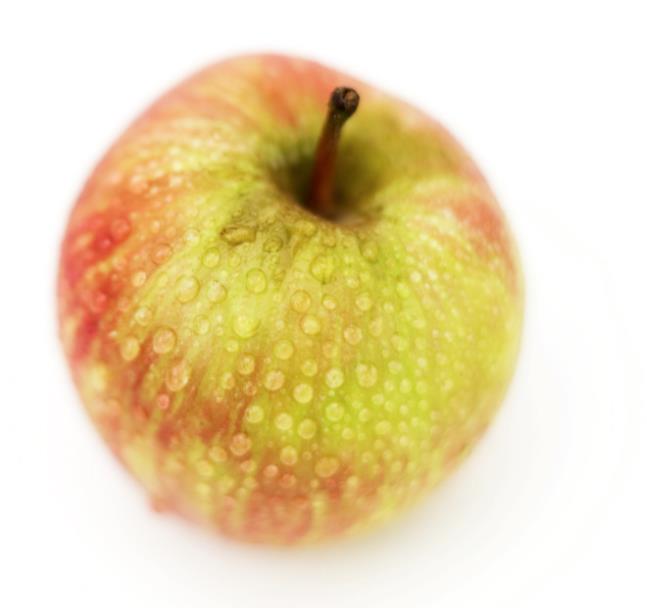